Estudo de Caso
KNB
Elaborado por Fabio Pollice - 2020
Preparação do caso
Caso será entregue aos alunos 1 semana antes para leitura e preparação
Além do caso, serão enviadas 4 leituras previas, pertinentes ao caso
CROXTON, Keely L. et al. The demand management process. The International Journal of Logistics Management, v. 13, n. 2, p. 51-66, 2002.
LAPIDE, Larry. Sales and operations planning part I: the process. The Journal of business forecasting, v. 23, n. 3, p. 17-19, 2004.
LEE, Hau L.; PADMANABHAN, Venkata; WHANG, Seungjin. The bullwhip effect in supply chains. Sloan management review, v. 38, p. 93-102, 1997.
KRALJIC, Peter. Purchasing must become supply management. Harvard business review, v. 61, n. 5, p. 109-117, 1983.
Alunos deverão preparar antecipadamente uma linha de raciocínio para discussão na aula
No dia da discussão, os alunos serão separados em 2 grupos de 4 pessoas 
Será feita uma rápida revisão dos conceitos principais a serem avaliados no caso, pelo professor
Alunos terão 60 min para a discussão e preparação de uma apresentação com a solução do caso
Cada grupo  terá 10 min para apresentar as conclusões
Coordenação na cadeia 
MULTIPLOS ELOS
Supermercado
Produtor 
de 
alimentos
Armazém
Produtor 
de 
resinas
Produtor 
de 
embalagens
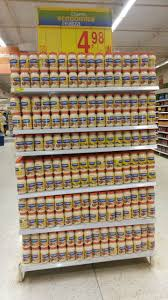 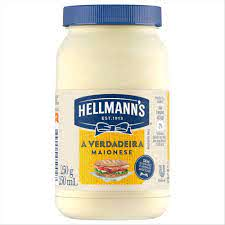 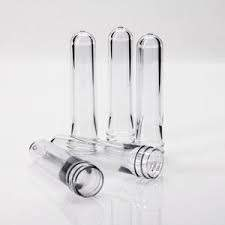 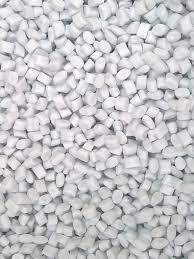 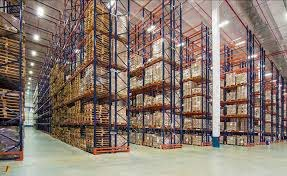 Estoques
Busca pela eficiência é 
LOCAL
Processos operacionais
[Speaker Notes: Operações focam sem seus próprios processos. Eficiência é local, não no sistema]
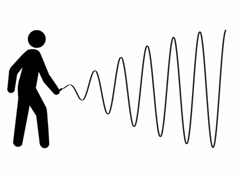 EFEITO CHICOTE
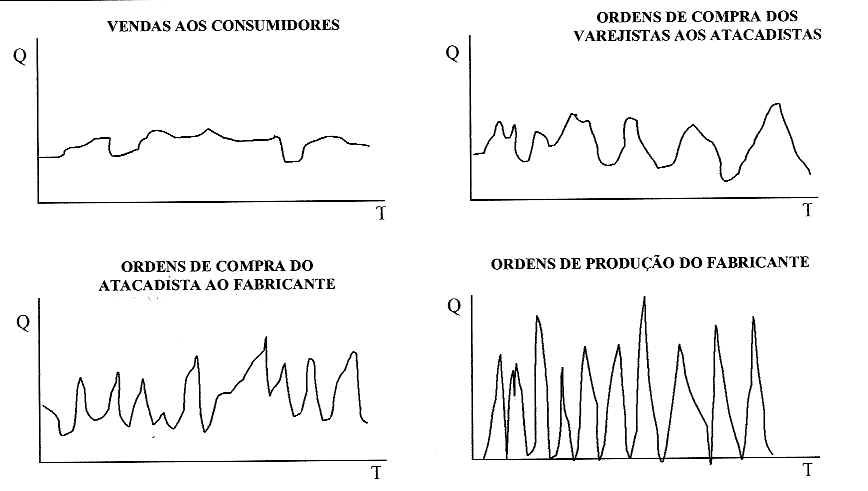 Processo de Previsão De VeNDAS
Aspectos 
QUALITATIVOS
Aspectos 
QUANTITATIVOS
Conjuntura econômica
Dados históricos de venda
Estratégia da área de vendas
Comportamento da curva de vendas
Clientes
Anormalidades
Concorrentes
Demanda estatística (modelagem)
Análise combinada QUALI + QUANTI
(Equipe multifuncional – S&OP)
PREVISAO DE VENDAS
SALES & OPERATIONS PLANNING
Planejamento estratégico do negócio
Plano financeiro
(orçamento)
Plano de desenvolvimento de novos produtos
Plano de vendas agregado
Plano de produção agregado
Plano mestre de produção
Plano de vendas detalhado
ESTRATÉGIA DE SEGMENTAÇÃO
Modelo de Kraljic
Altos valores de compra
Sensível a tempo
Chave para o negócio
Alto impacto na confiabilidade da fábrica
Alto impacto na percepção do consumidor
Escala
Usar vantagem competitiva para reduzir custos totais
  Volume é uma ferramenta de negociação
“Dual – source” : muitos fornecedores aprovados mas poucos ativos
Estratégico

Garantir disponibilidade de fornecimento no longo prazo
Foco em estabelecer processos de integração 
Foco no TCO
Avalie internalização
alto
Impacto ao negócio
Gargalo

Reduzir / eliminar exposição às variações de preço e interrupção de fornecimento
Busca constante por substitutos
Estoques de segurança e planos de contingência
Não-crítico
Reduzir número de fornecedores  
Foco na eficiência e simplificação do processo de compras 
Contratos de médio/longo prazo
Poucas opções
Baixa escala para comprador
Altas restrições técnicas
Complexidade logística
baixo
Restrições do mercado fornecedor
baixo
alto
Fonte: KRALJIC,  Peter. Purchasing Must Become Supply Management. HBR, SEP 1983.